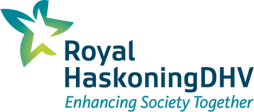 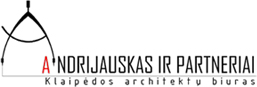 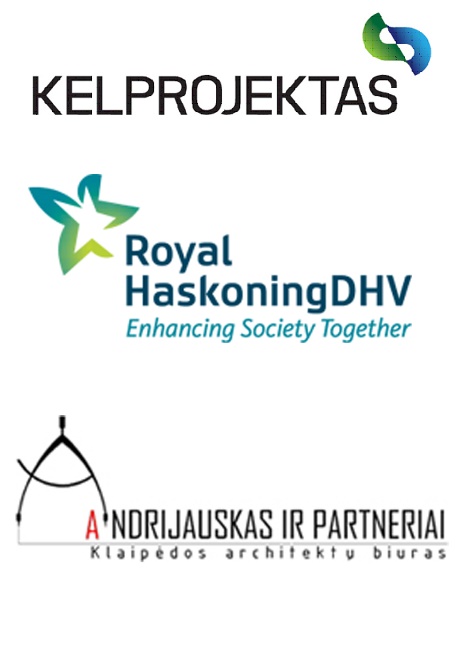 BASTIONŲ G. SU NAUJU TILTU PER DANĖS UPĘ PROJEKTO ARCHITEKTŪRINĖ INŽINERINĖ KONCEPCIJA
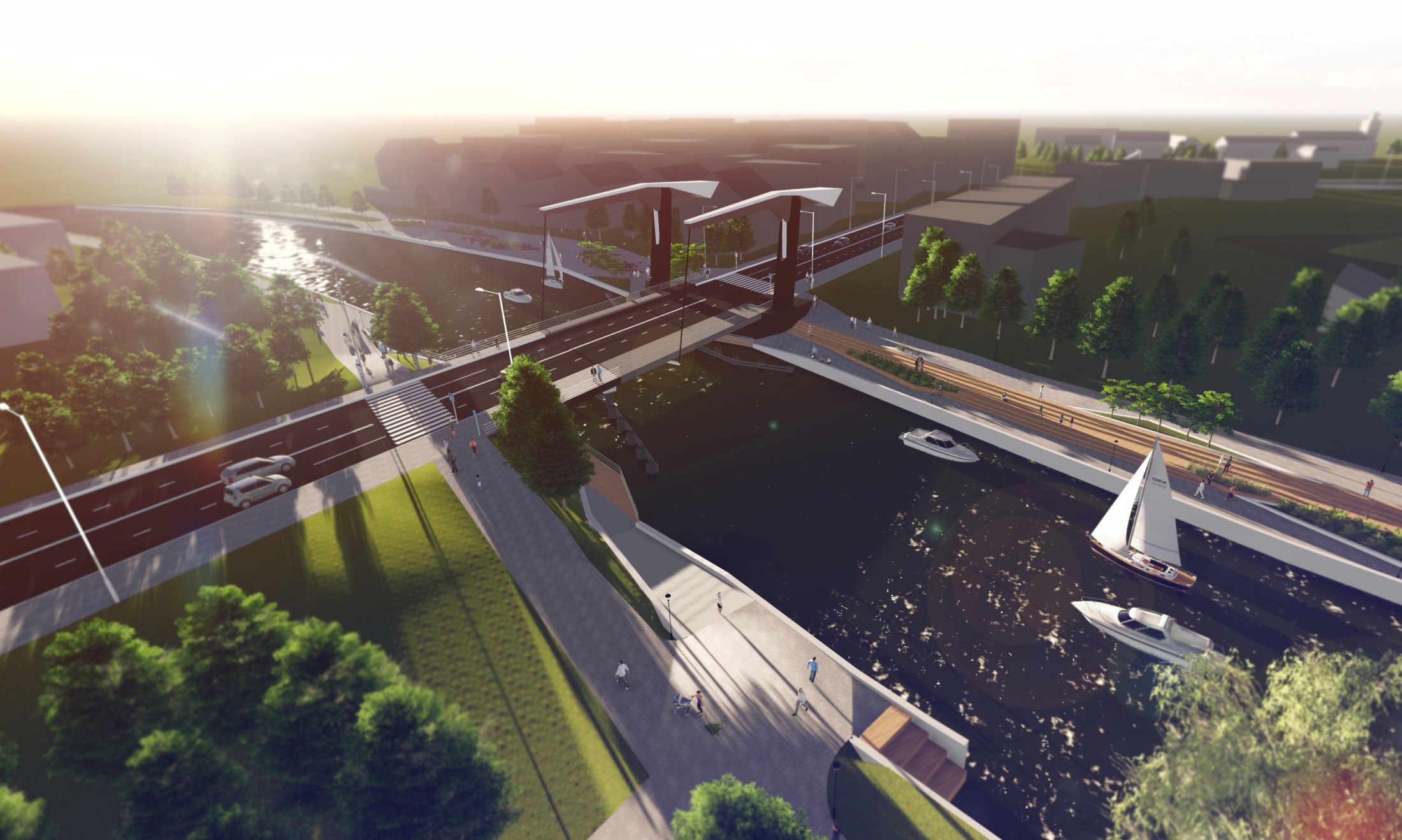 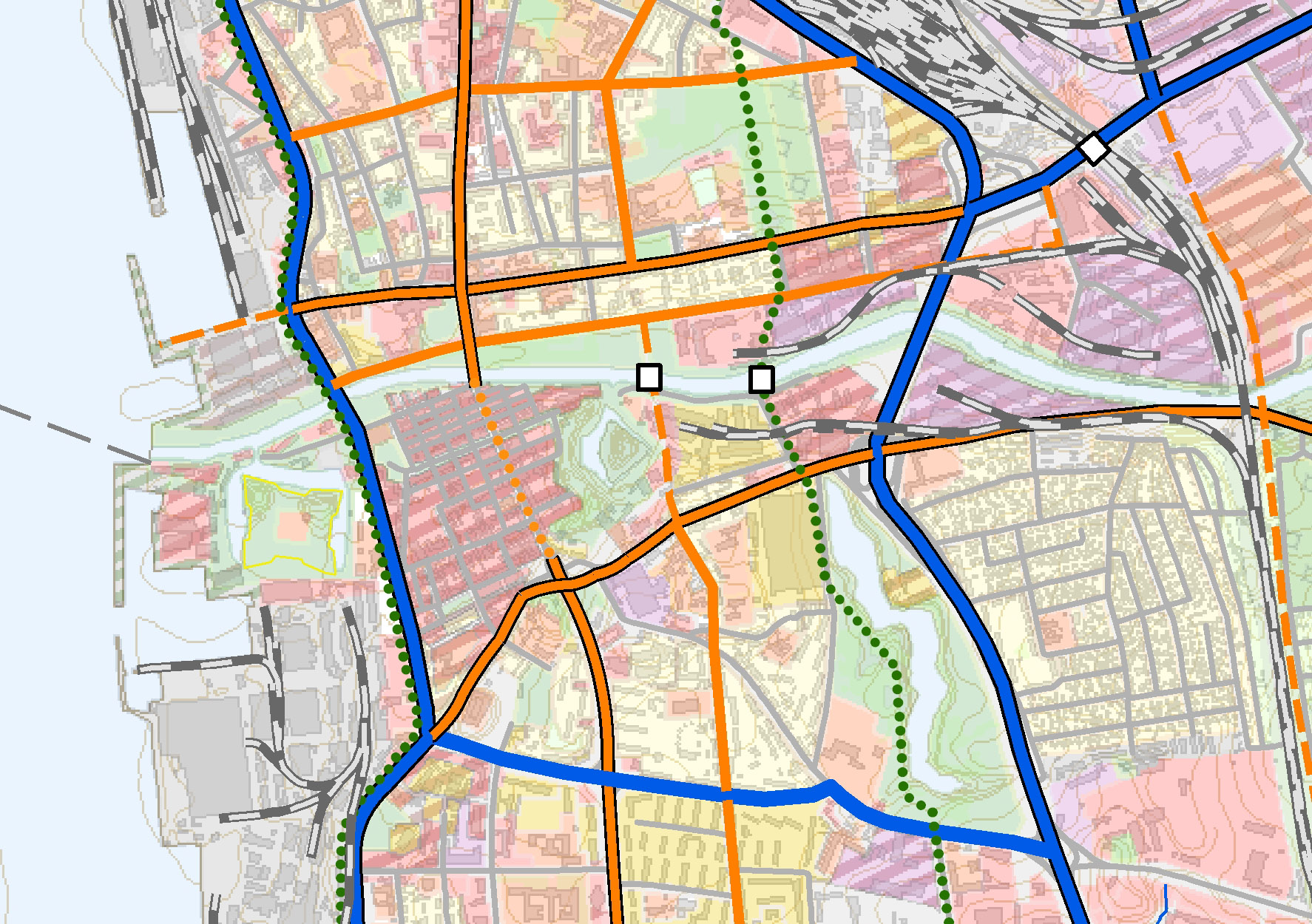 KLAIPĖDOS MIESTO BEDROJO PLANO SUSISIEKIMO SISTEMOS BRĖŽINIO FRAGMENTAS
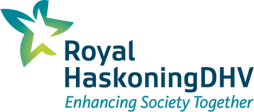 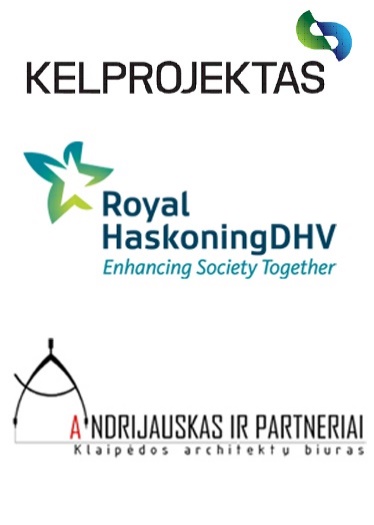 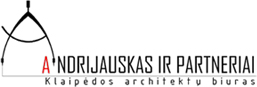 2
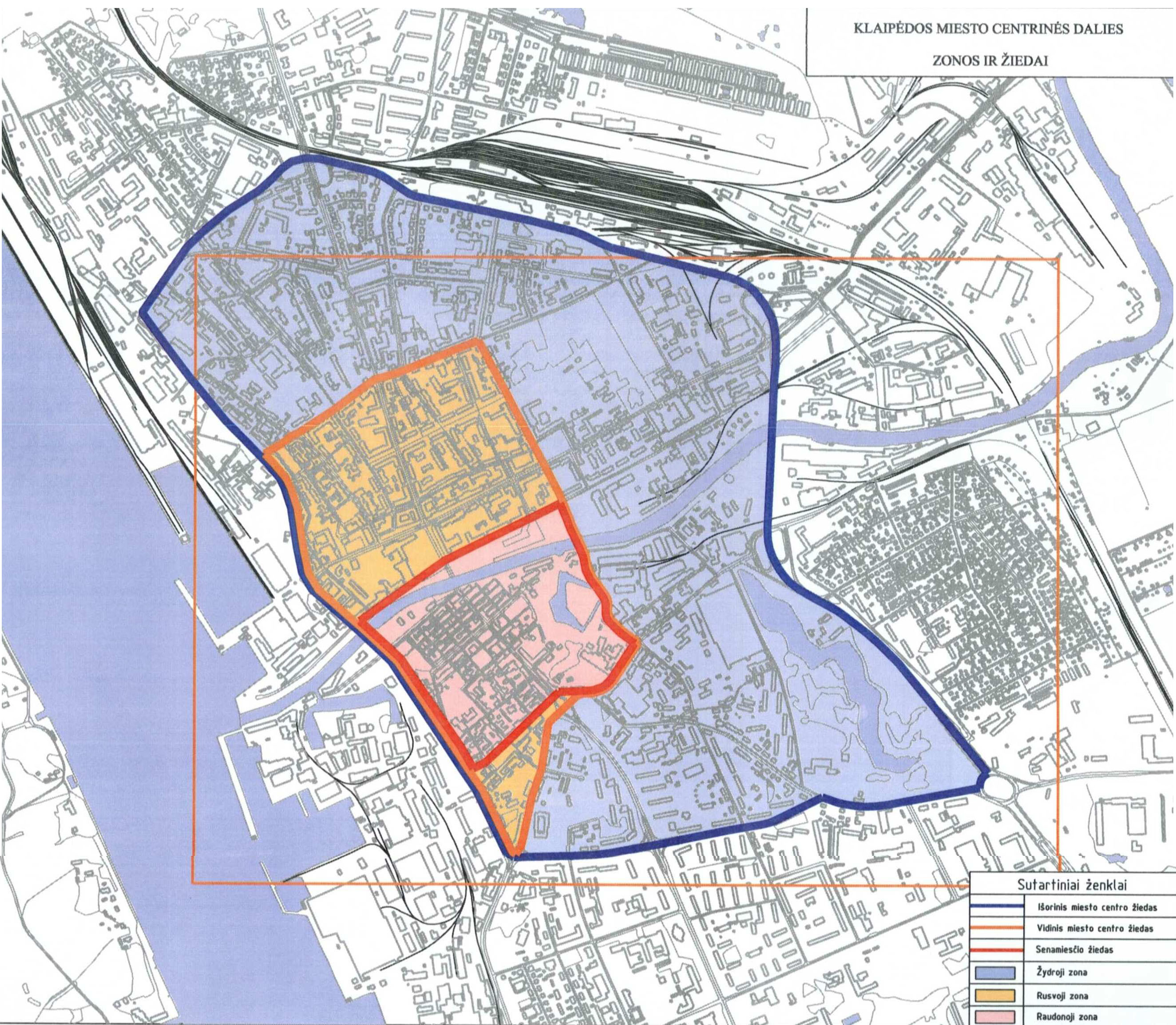 KLAIPĖDOS CENTRINĖS DALIES ZONOS IR ŽIEDAI
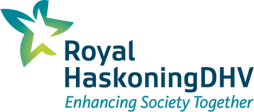 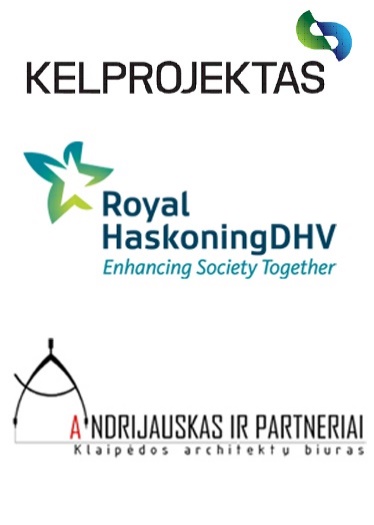 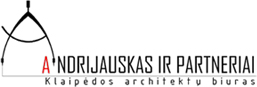 3
PRINCIPINĖ SUSISIEKIMO SCHEMA KLAIPĖDOS CENTRINĖJE DALYJE
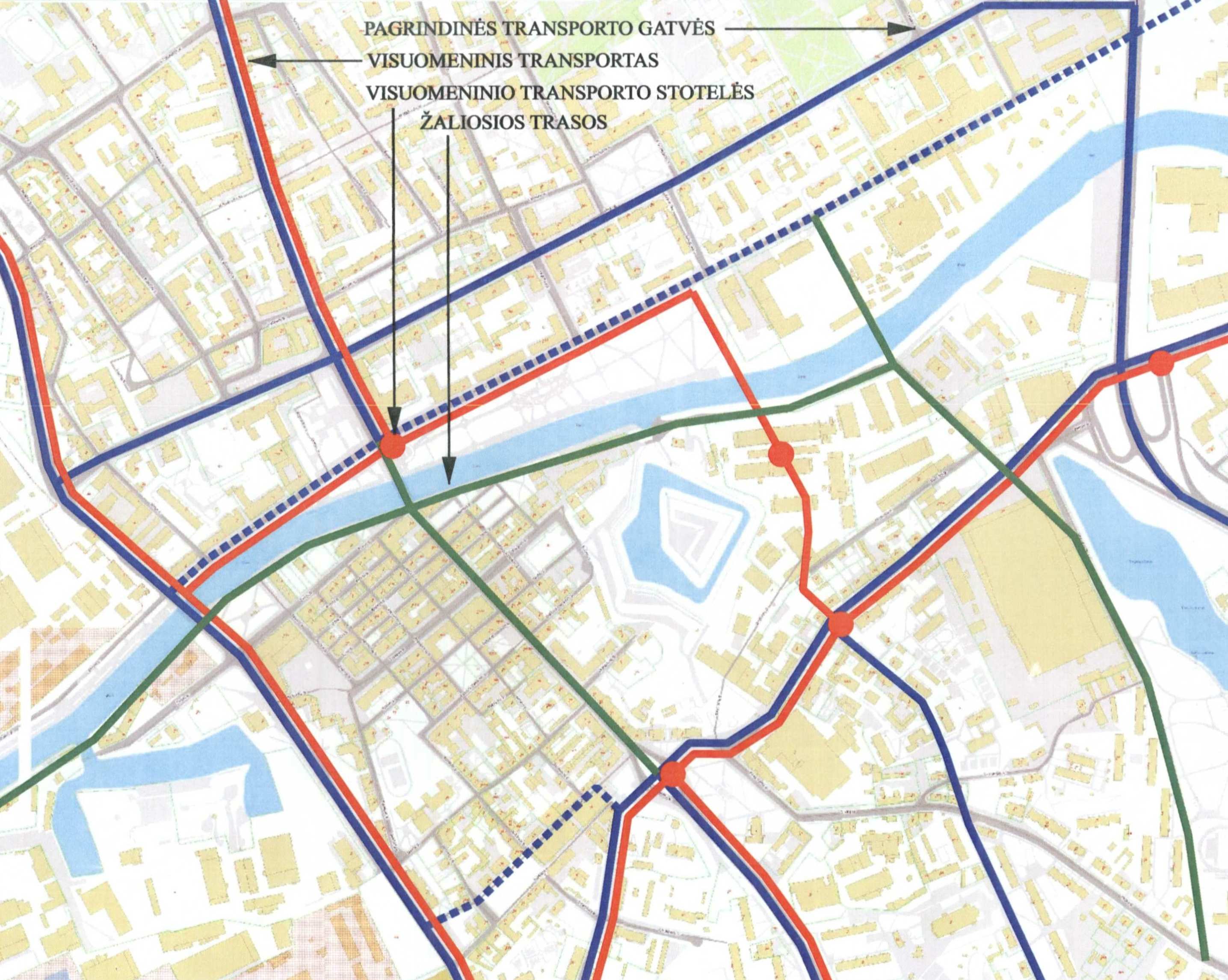 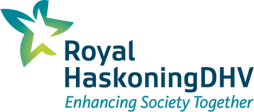 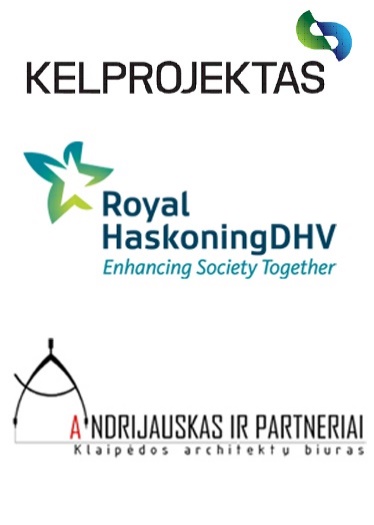 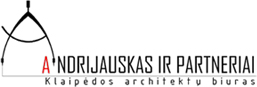 4
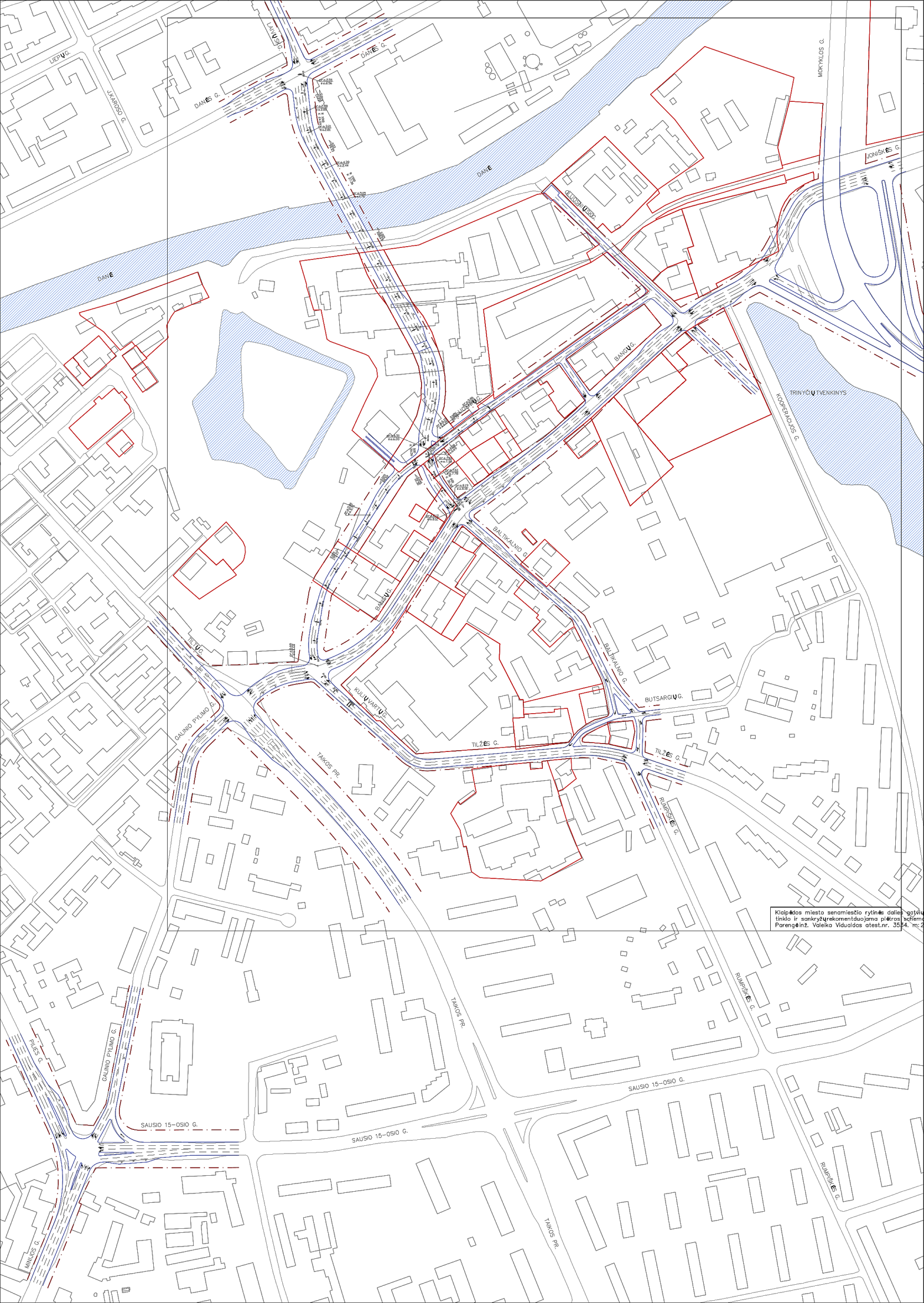 KLAIPĖDOS MIESTO SENAMIESČIO RYTINĖS DALIES GATVIŲ TINKLO PLĖTROS SCHEMA (aut. Vidualdas Valeika)
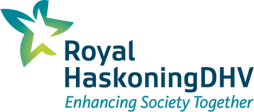 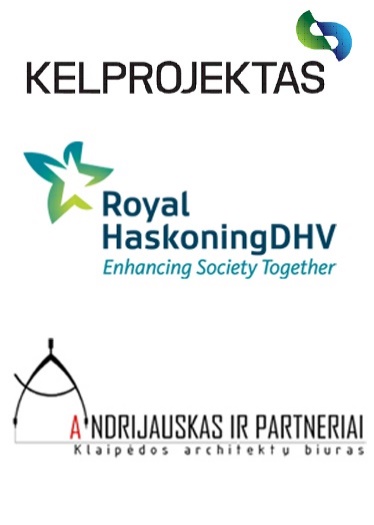 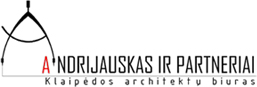 5
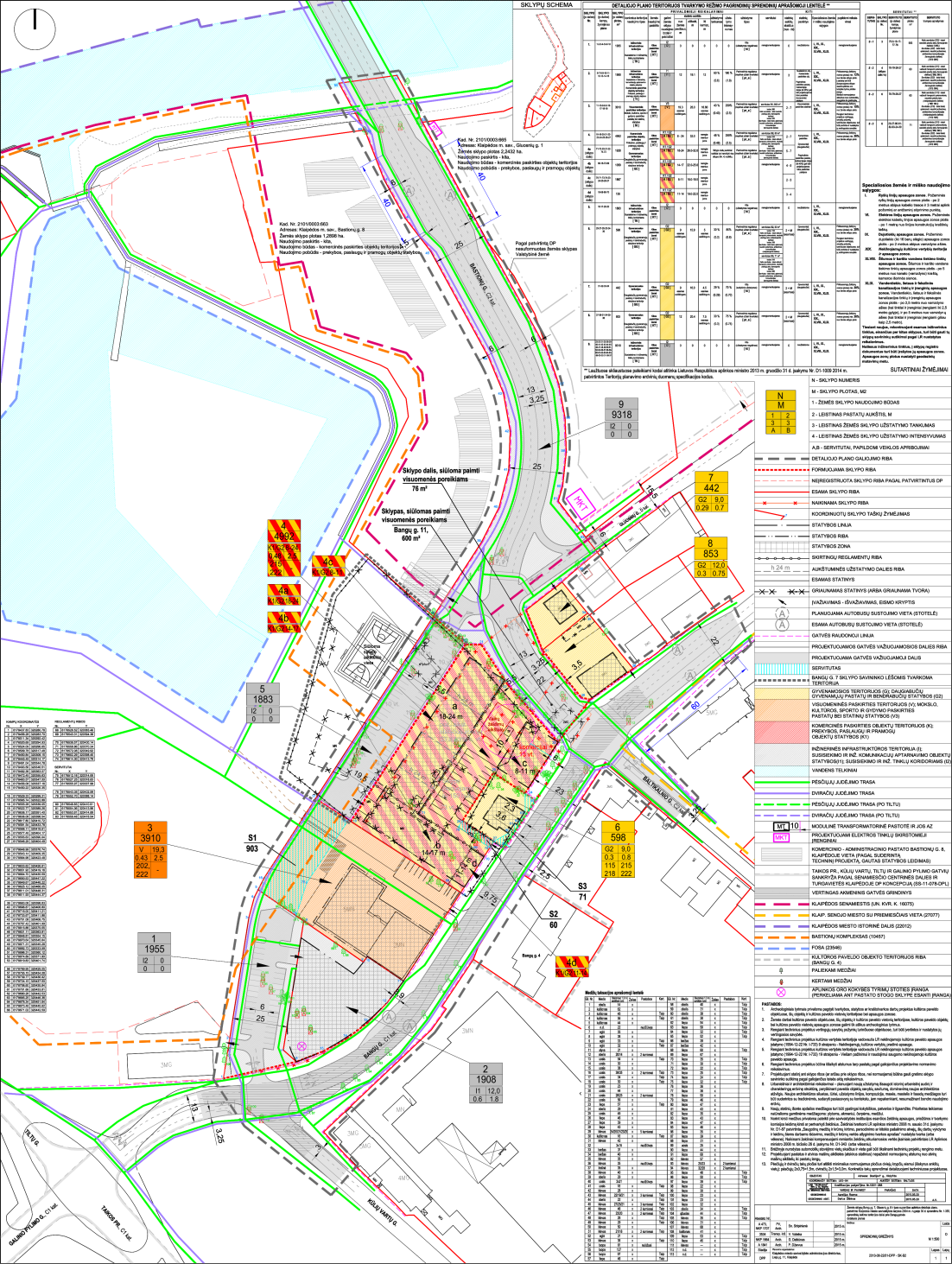 BANGŲ g.7 ir GLUOSNIŲ g.8 DETALAUS PLANO BRĖŽINYS
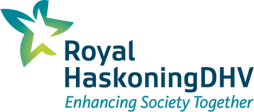 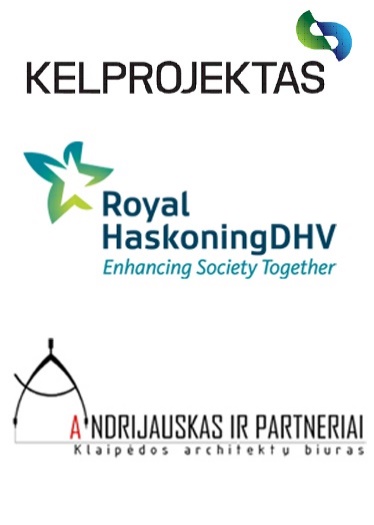 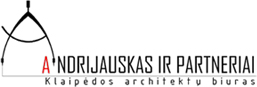 6
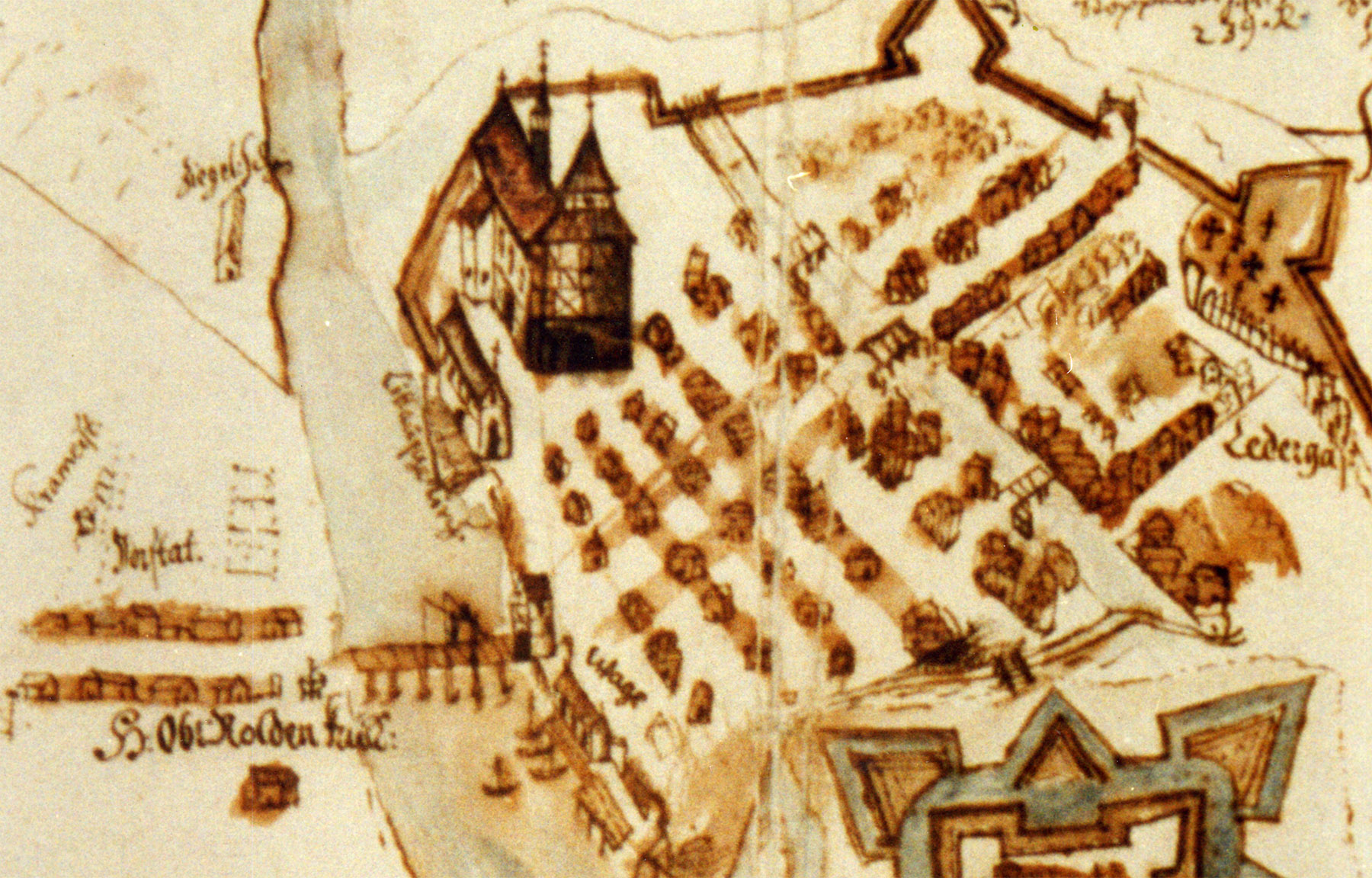 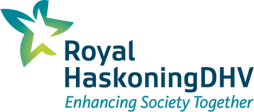 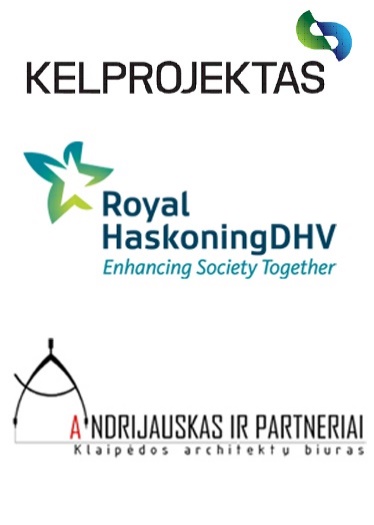 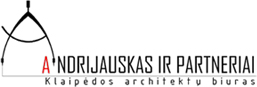 7
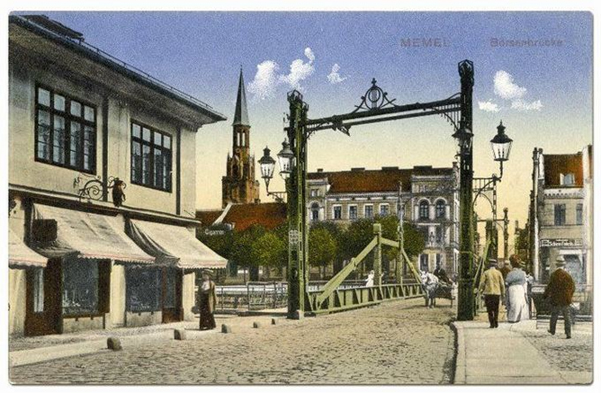 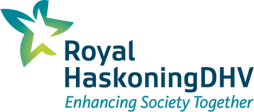 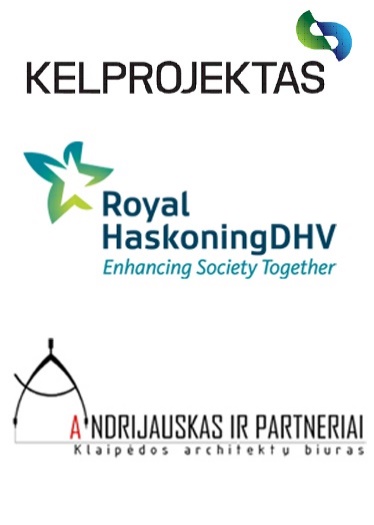 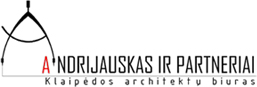 8
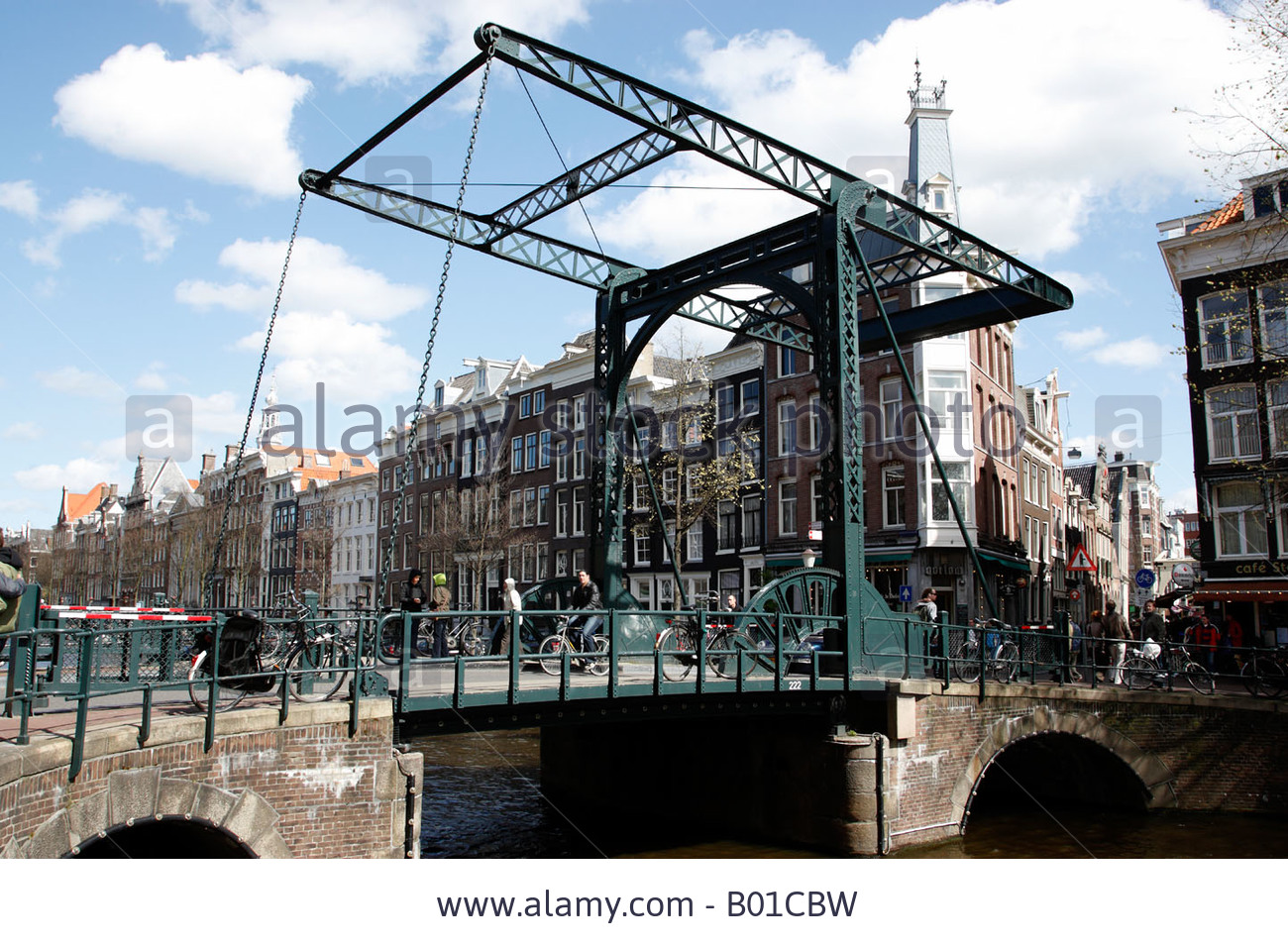 PAKELIAMAS TILTAS AMSTERDAME, OLANDIJOJE
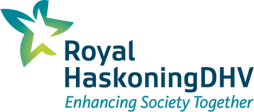 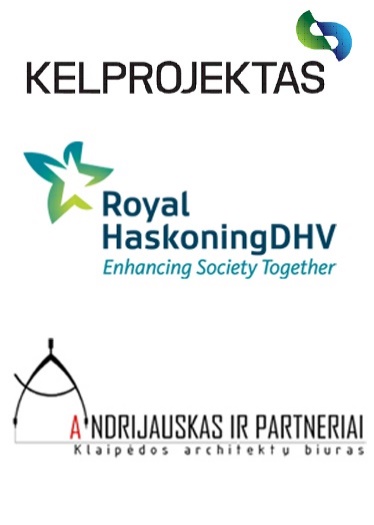 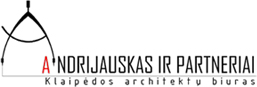 9
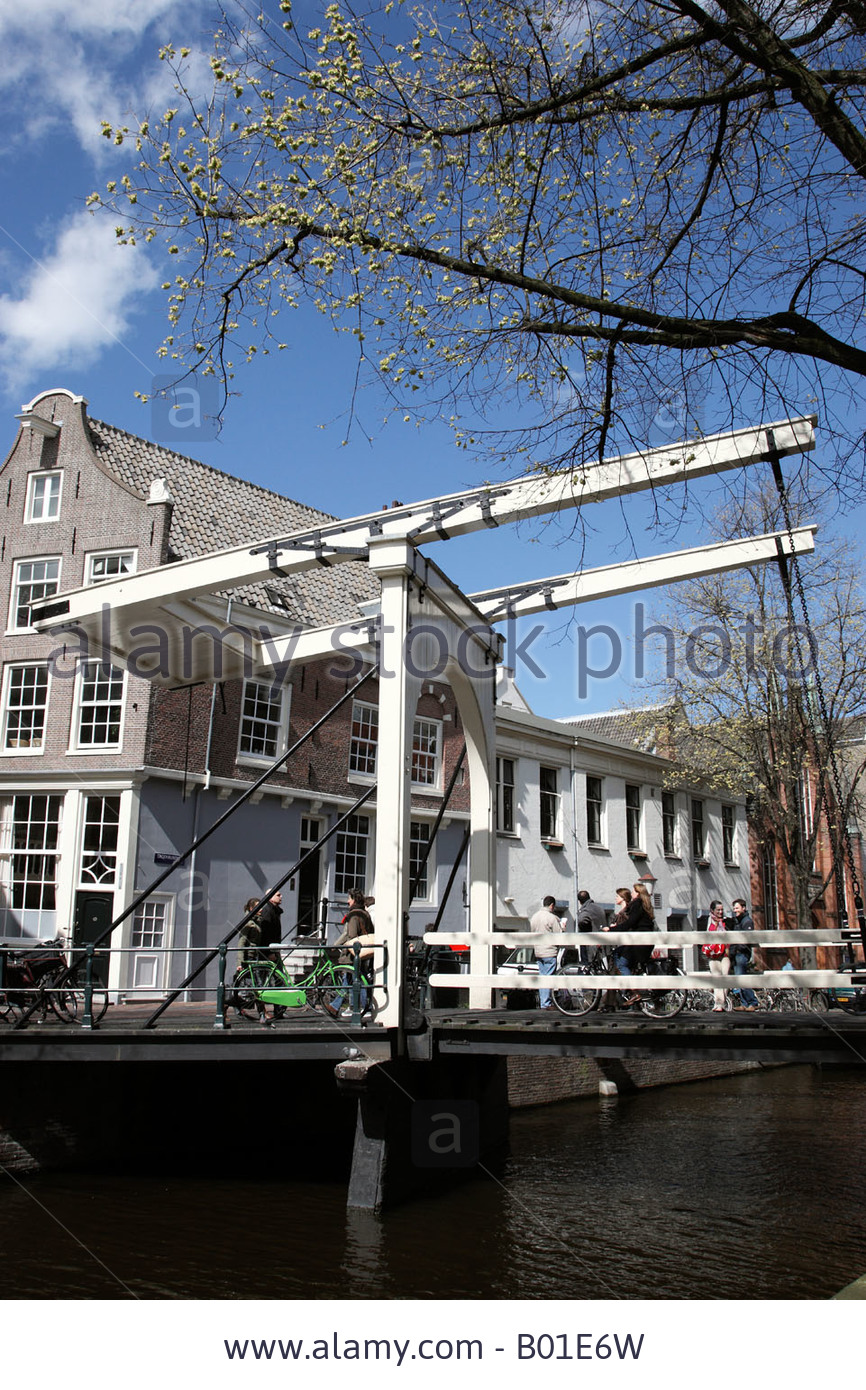 PAKELIAMAS TILTAS AMSTERDAME, OLANDIJOJE
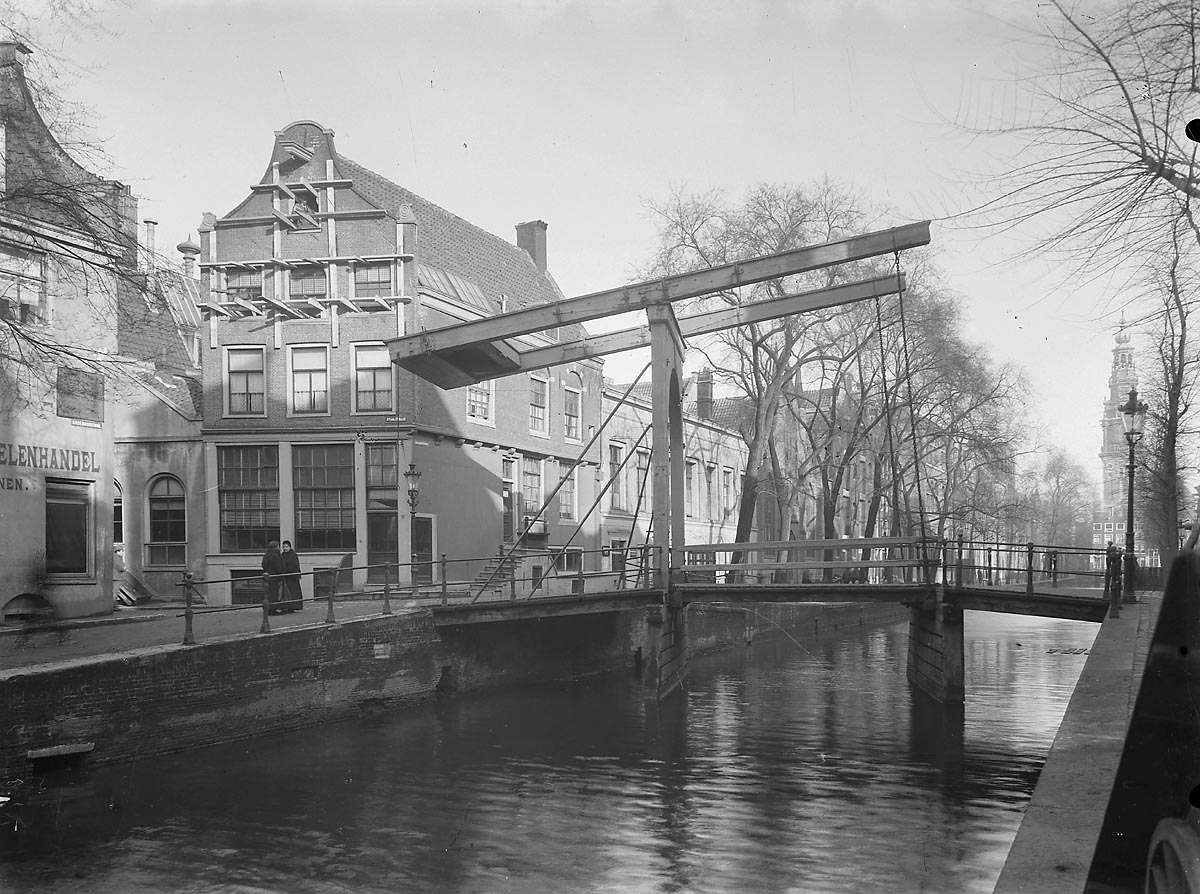 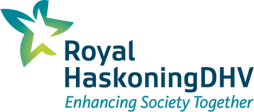 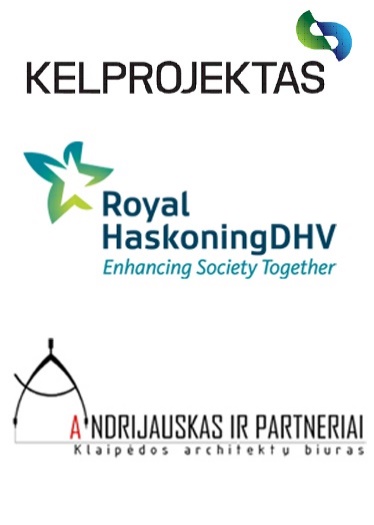 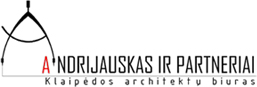 10
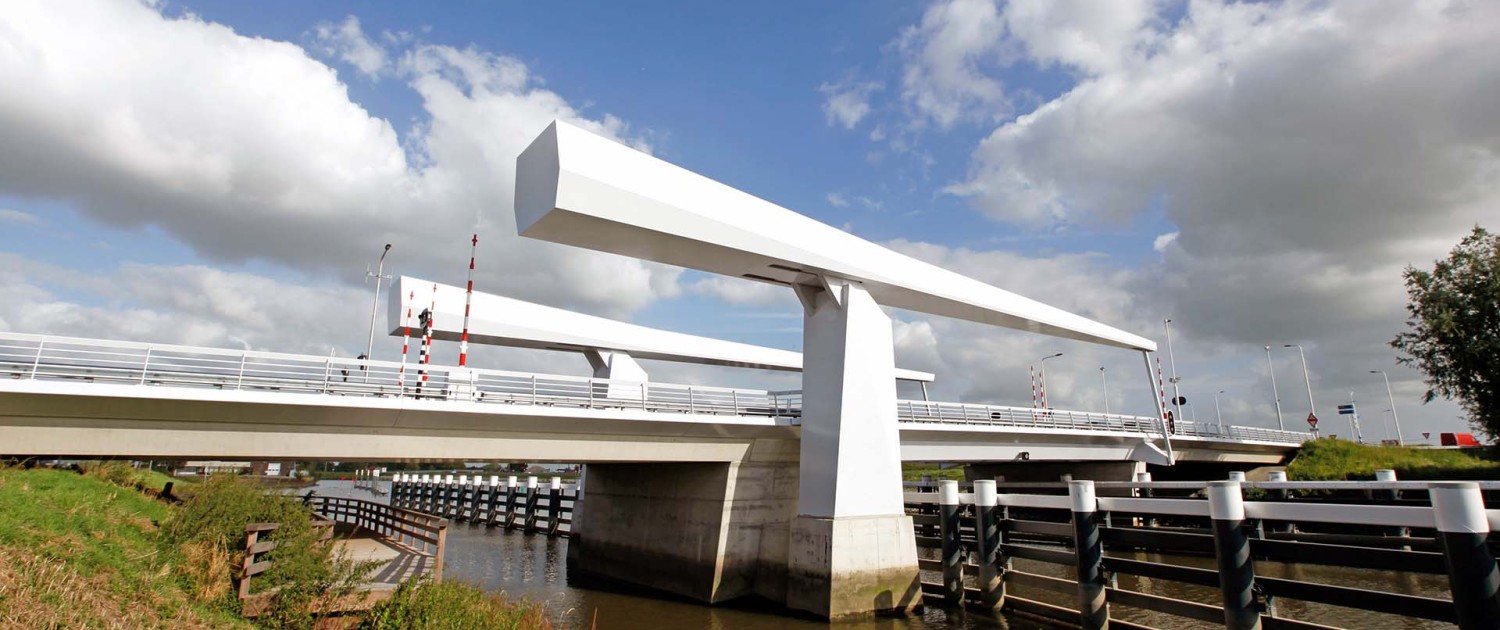 PAKELIAMAS TILTAS GOUDA MIESTE, OLANDIJOJE (aut. ipv Delft)
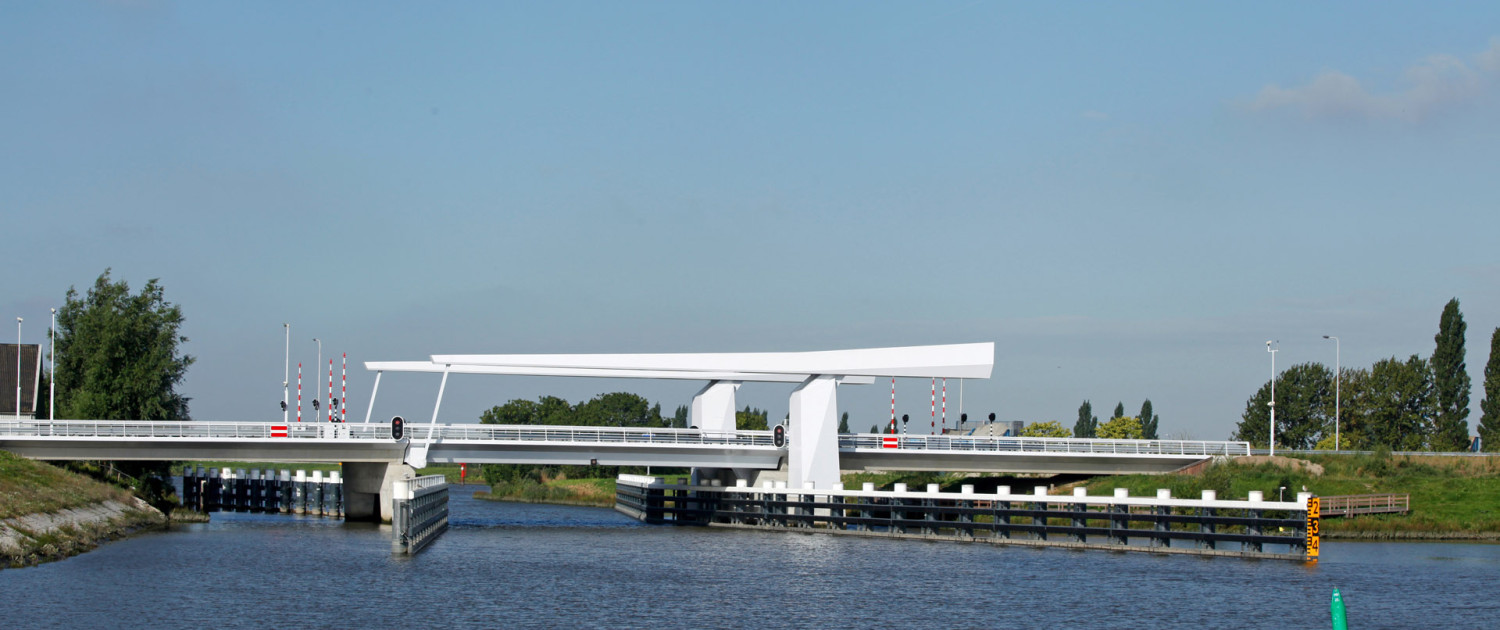 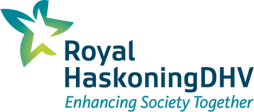 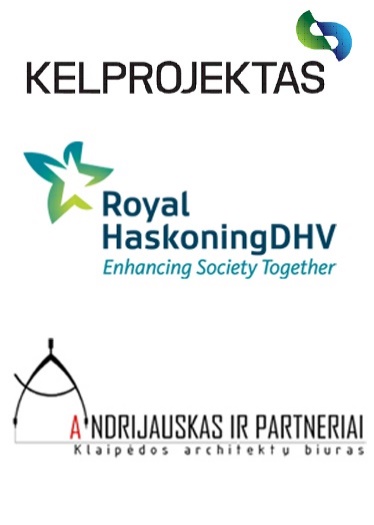 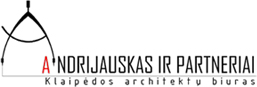 11
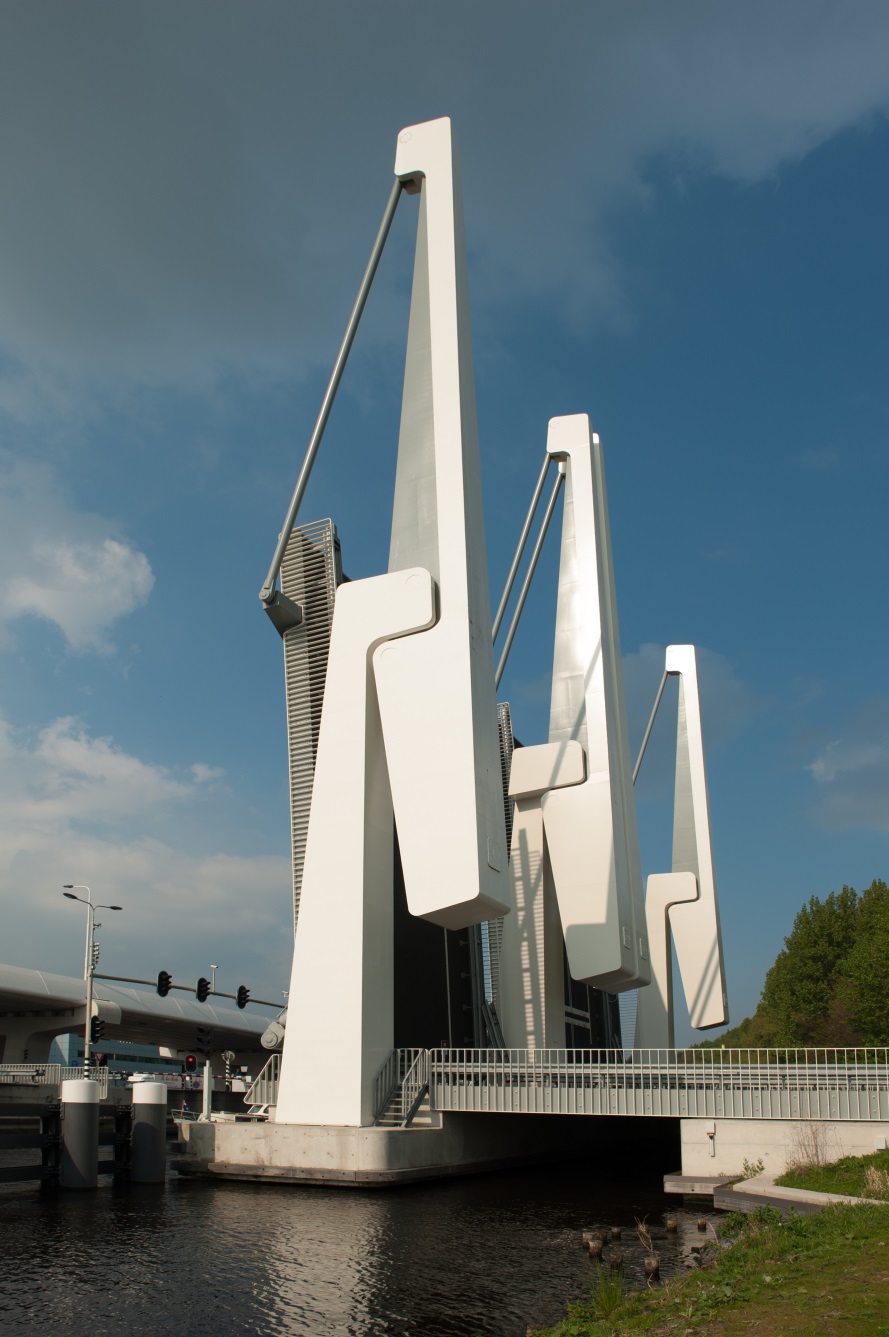 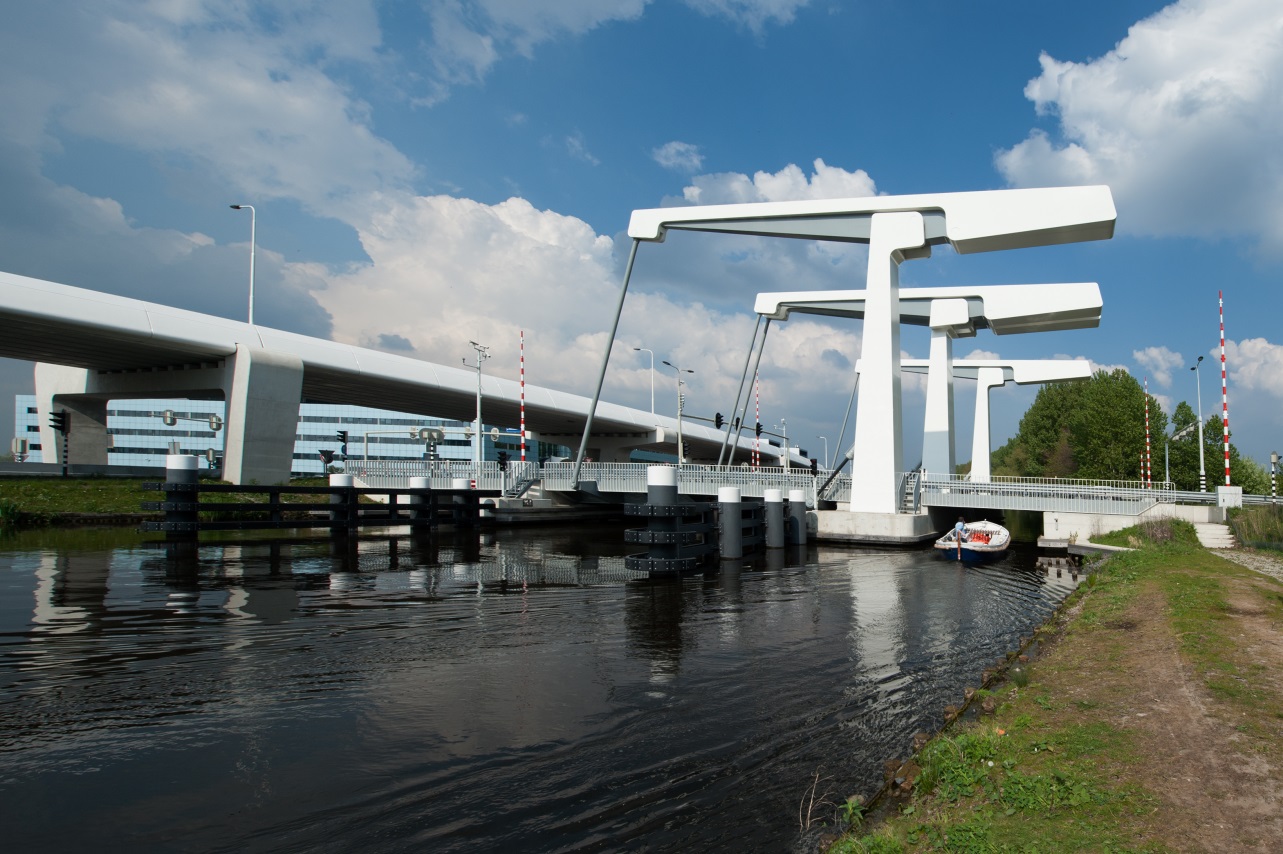 „BOSRANDBRUG“ TILTAS OLANDIJOJE (aut. Royal Haskoning)
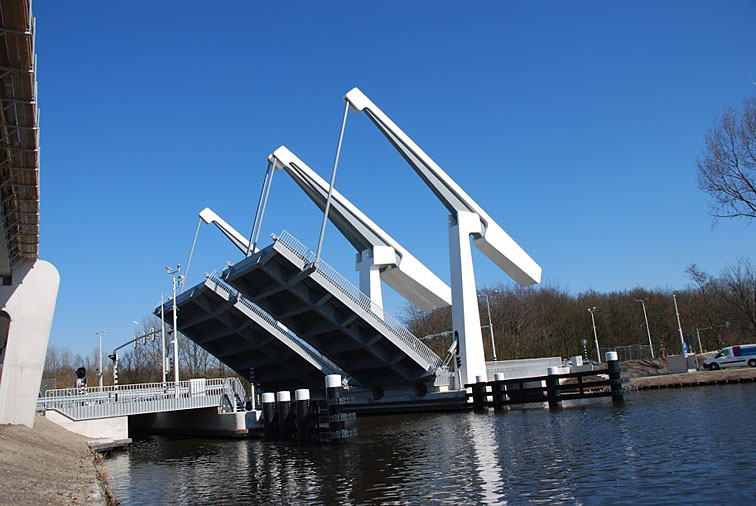 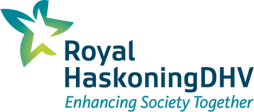 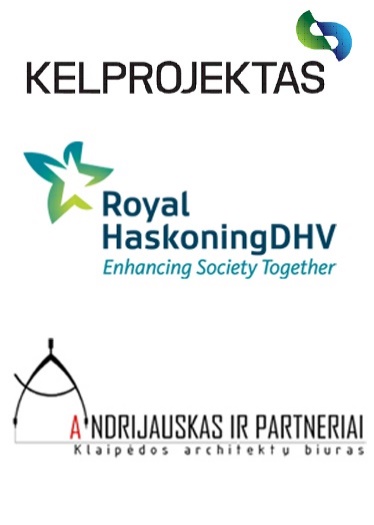 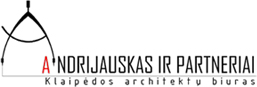 12
„nYe Klap“ TILTAS BEDUM MIESTE OLANDIJOJE (aut. Royal Haskoning)
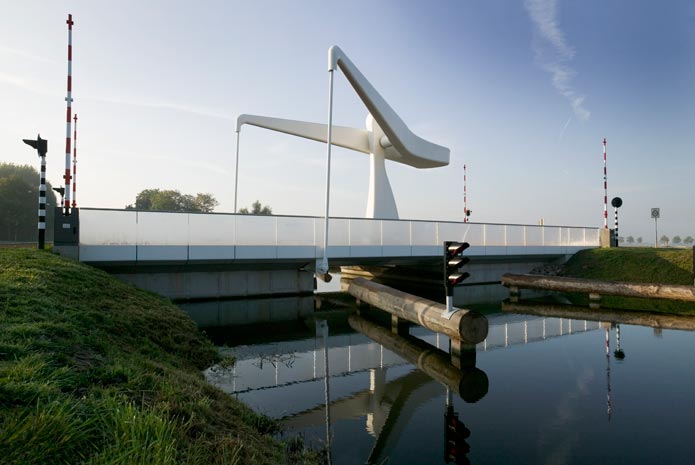 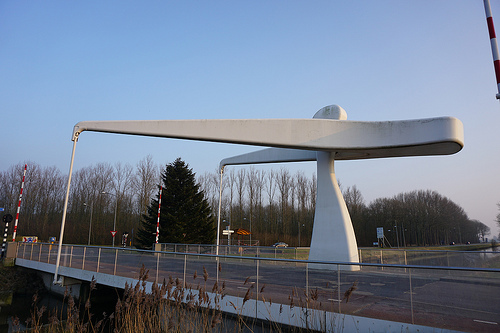 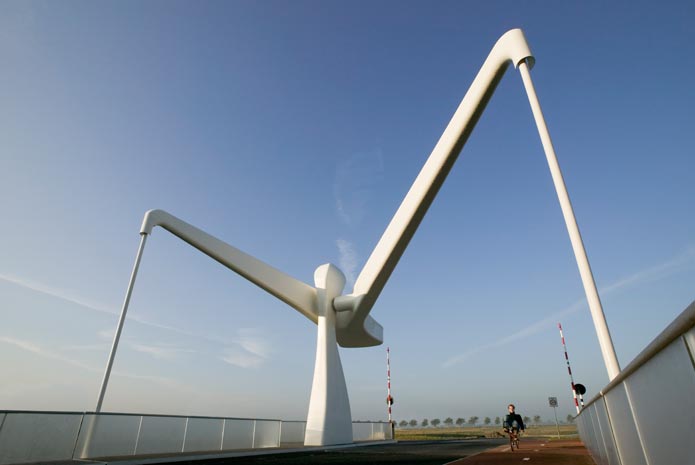 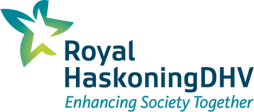 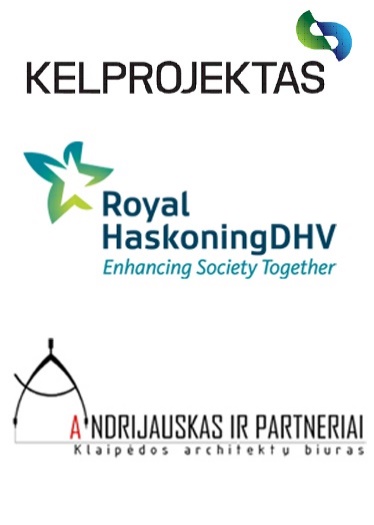 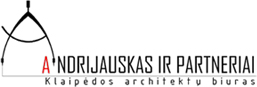 13
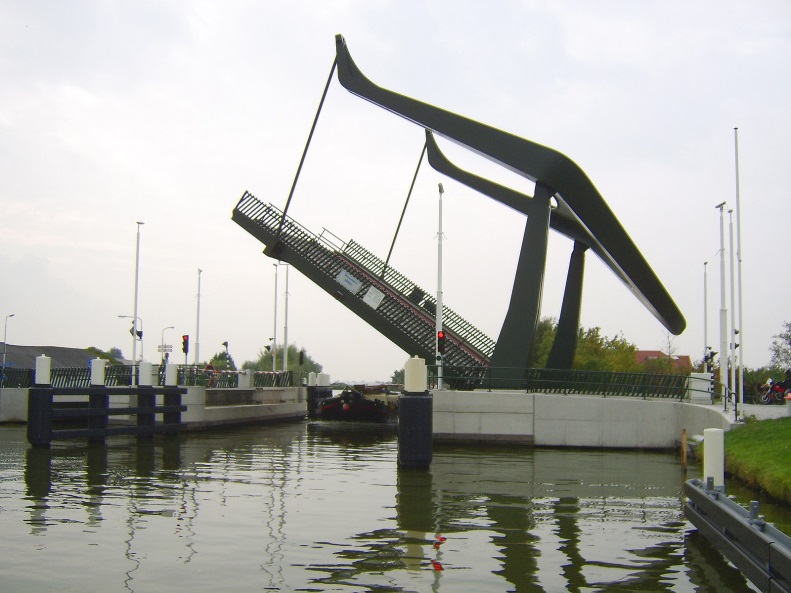 PAKELIAMAS TILTAS VROUWENAKKER KAIME OLANDIJOJE (aut. Sean Matsumoto, NIO Architecten)
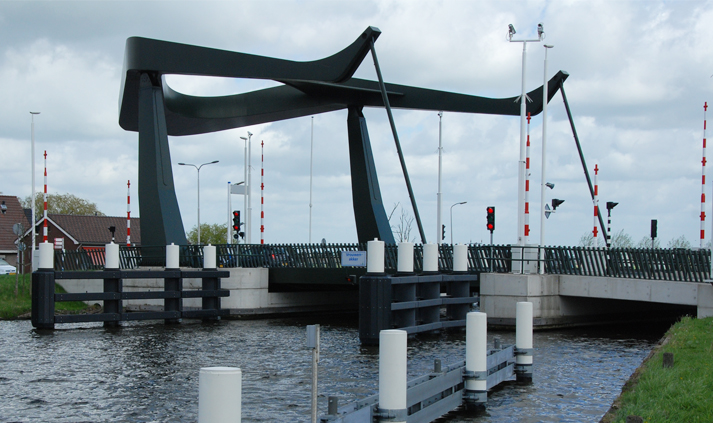 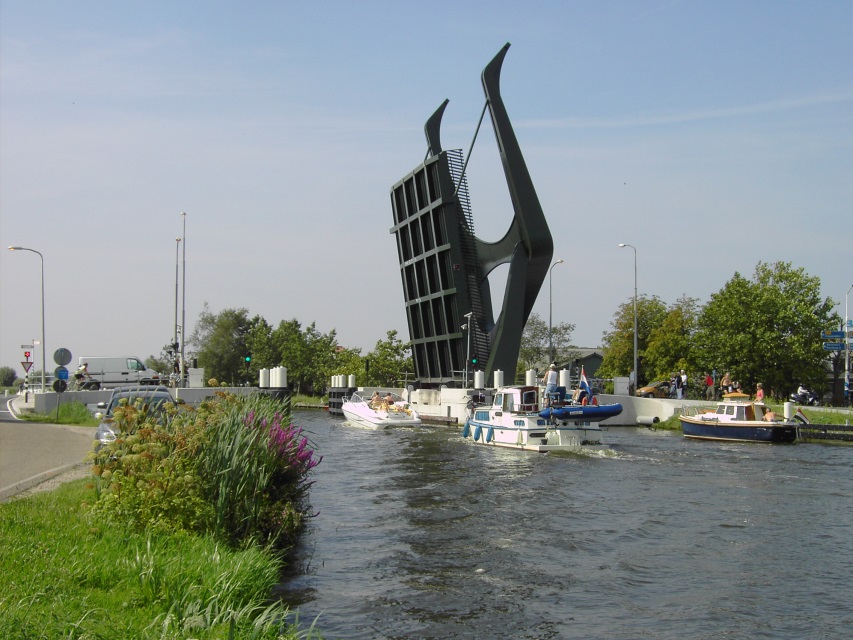 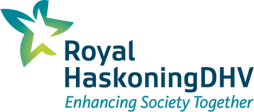 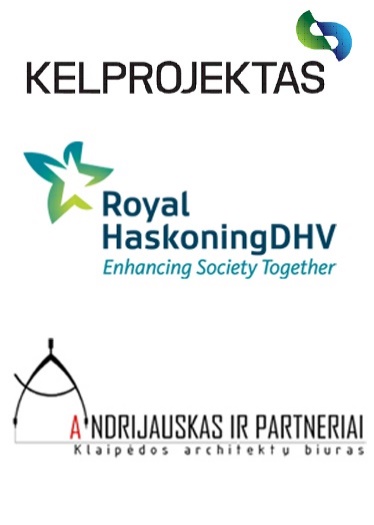 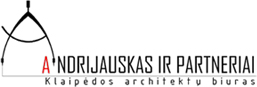 14
PROJEKTUOJAMO BASTIONŲ TILTO VIZUALIZACIJA
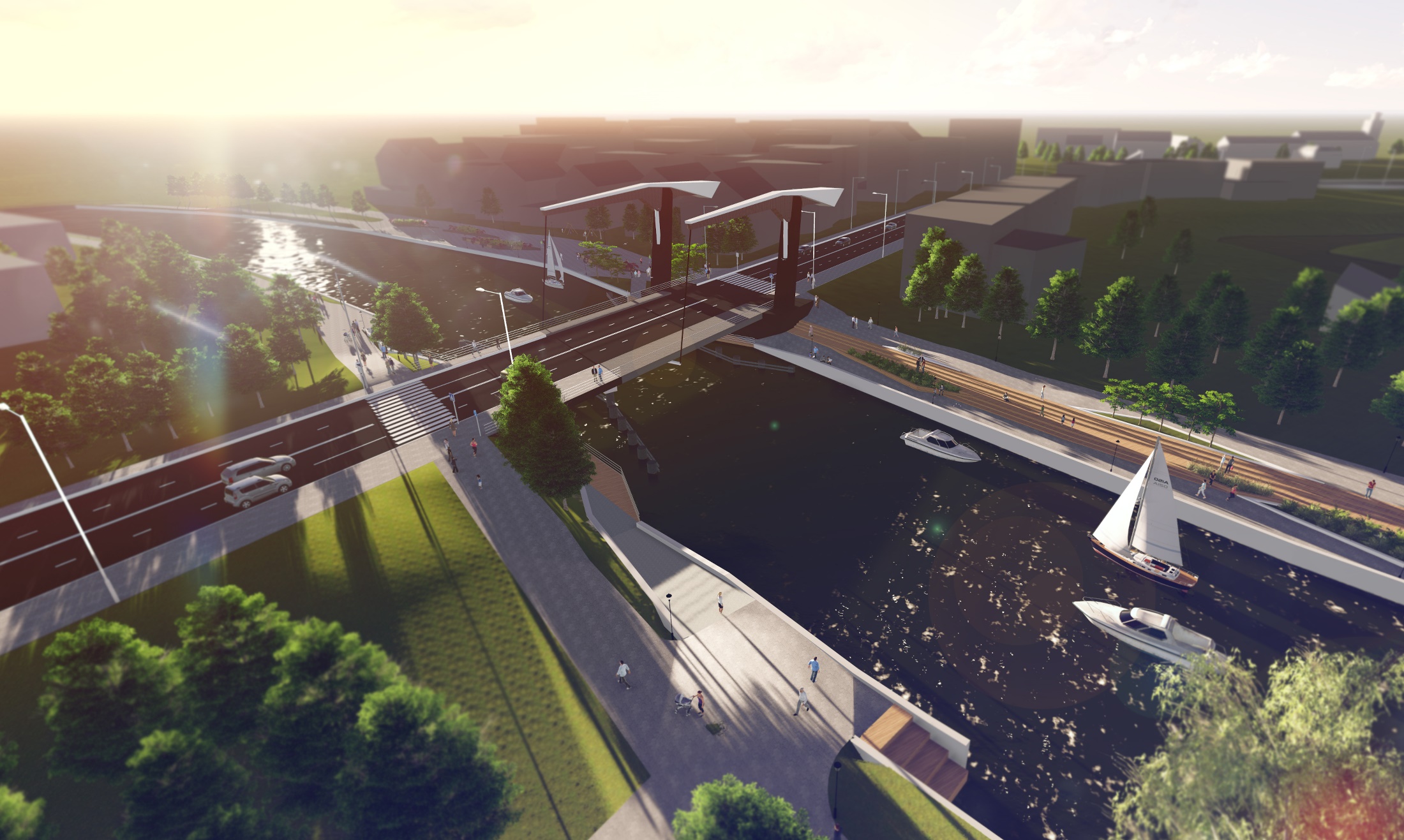 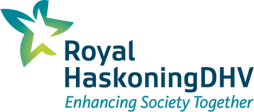 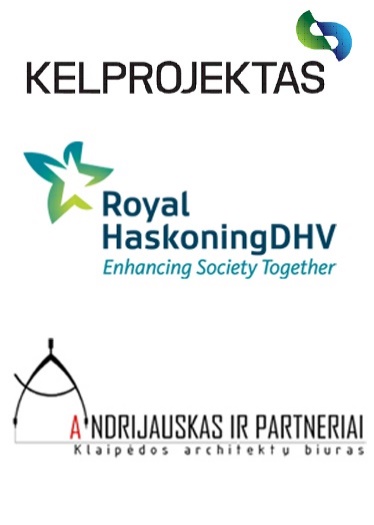 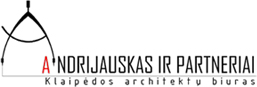 15
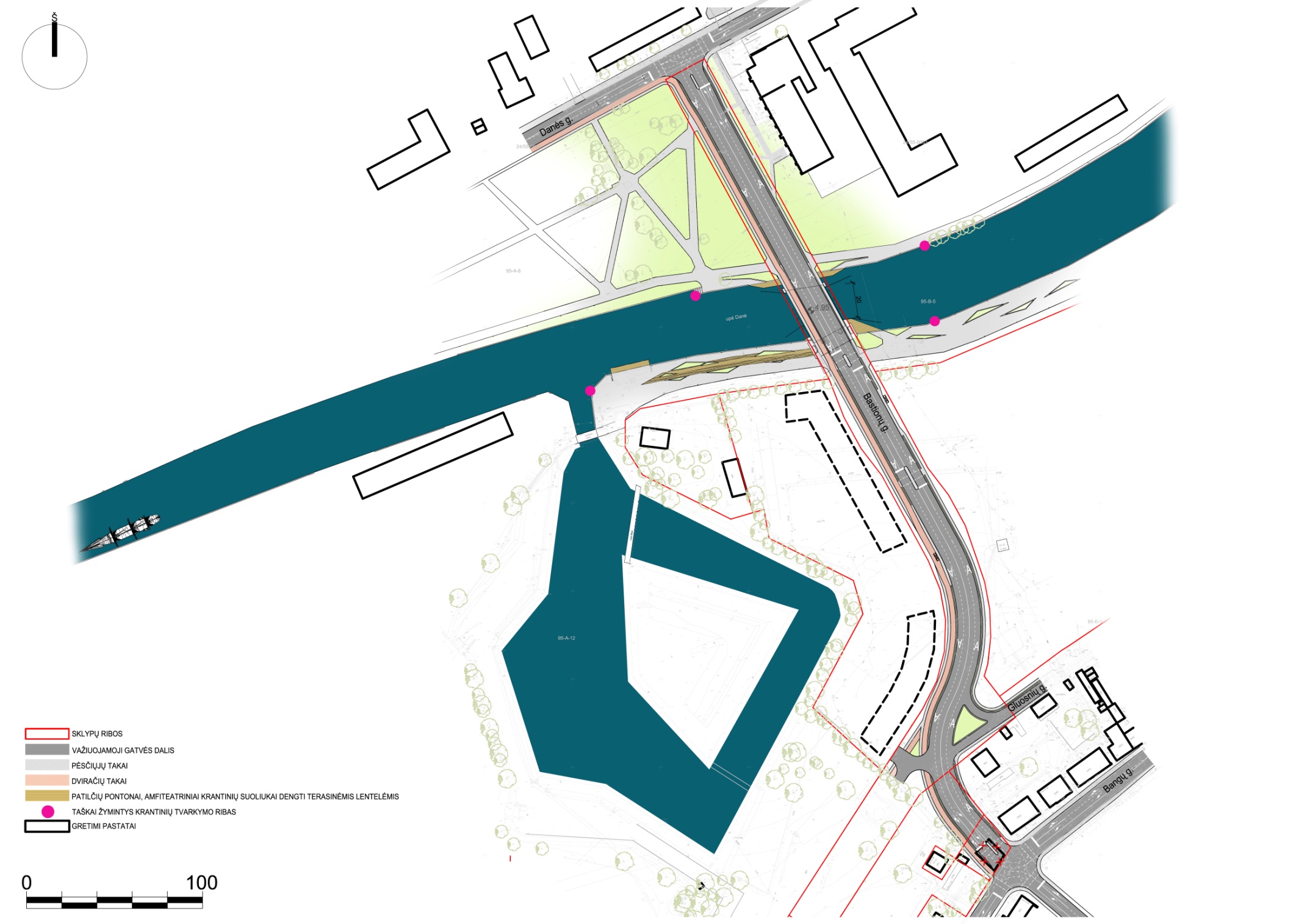 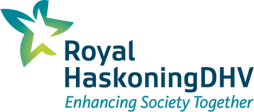 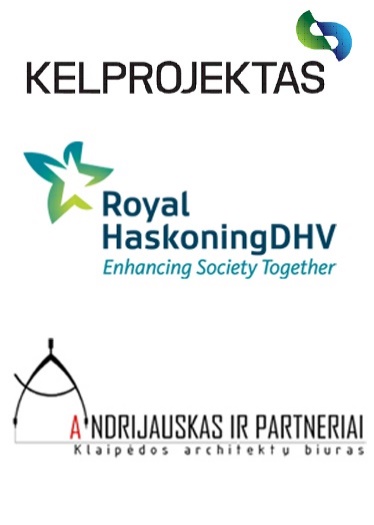 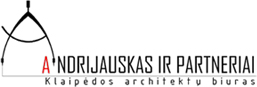 16
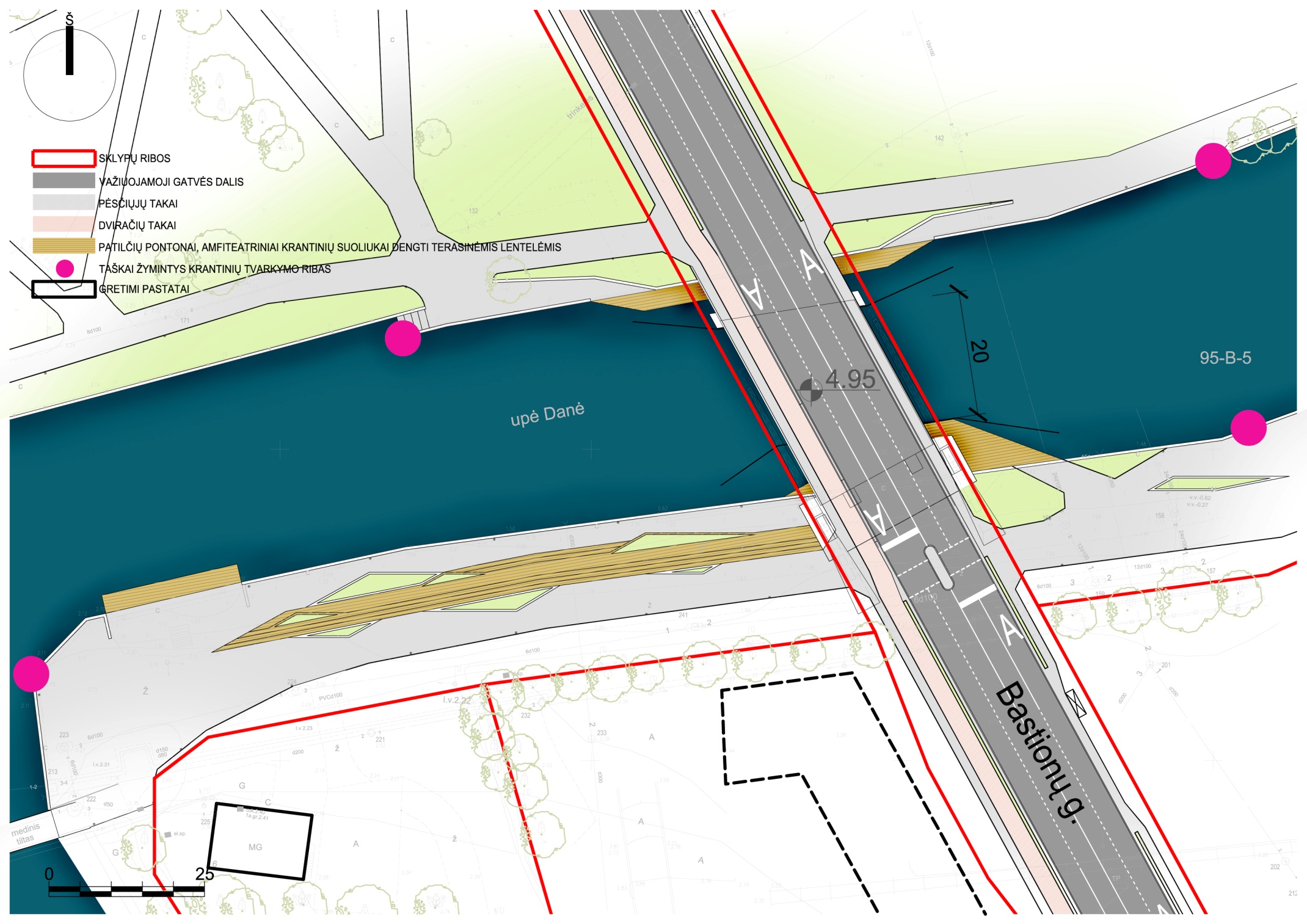 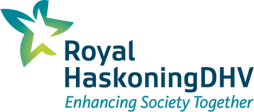 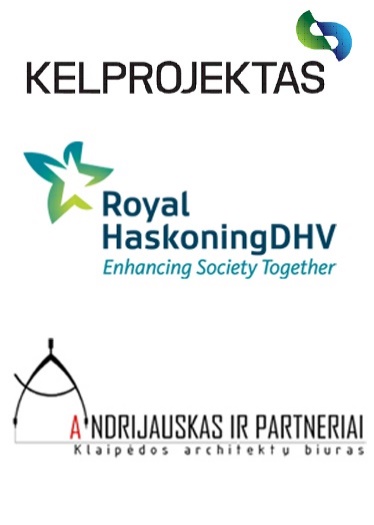 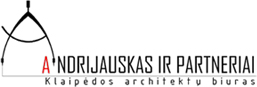 17
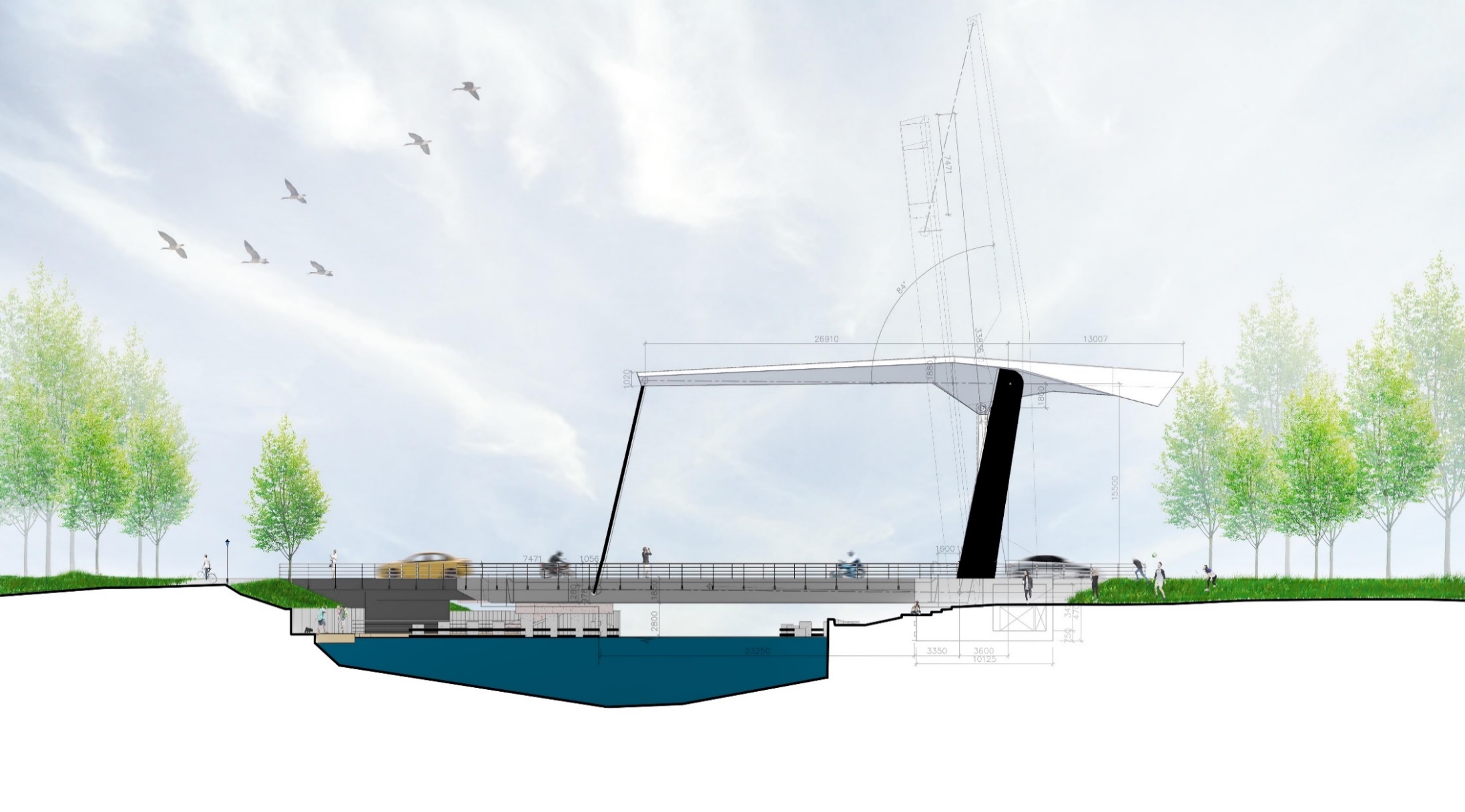 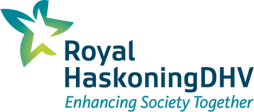 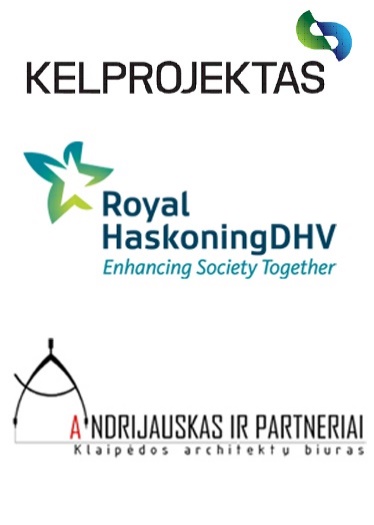 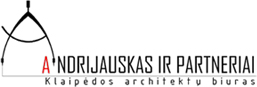 18
PAKELIAMO TILTO KONSTRUKCIJOS PLANAS
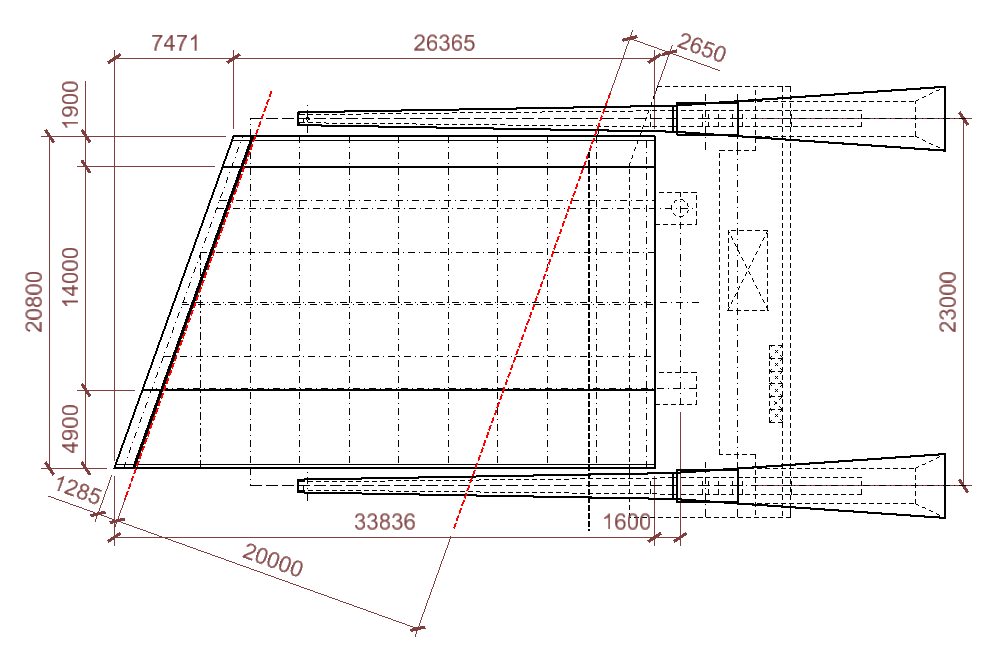 BENDRAS TILTO 
KONSTRUKCIJOS VAIZDAS
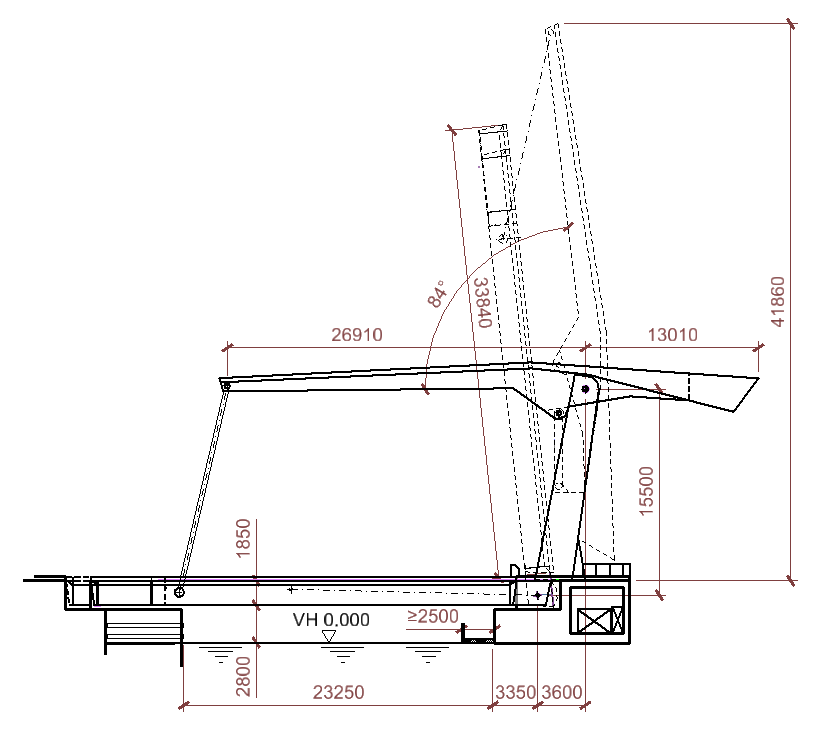 SKERSINIS TILTO KONSTRUKCIJOS PJŪVIS
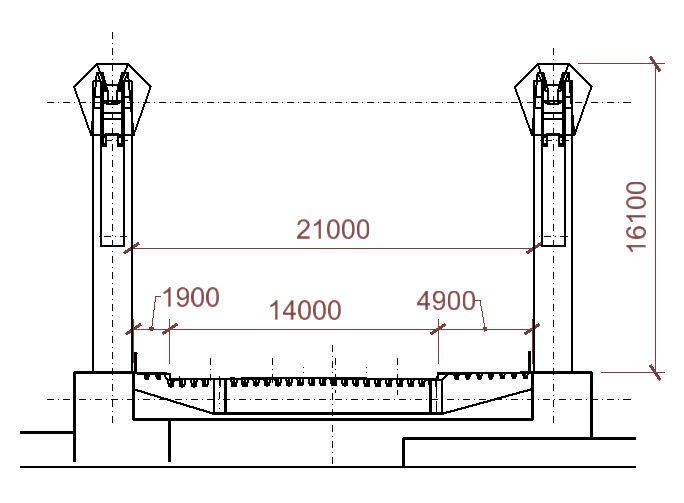 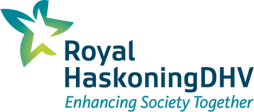 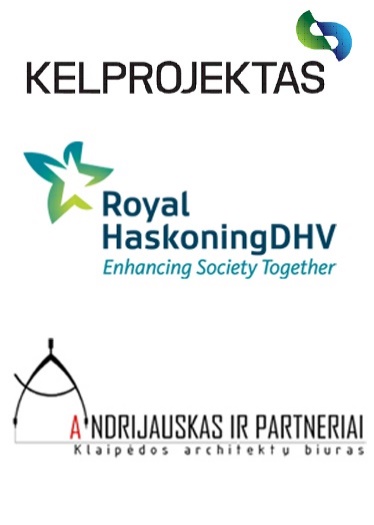 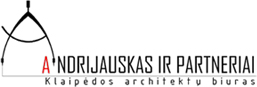 19
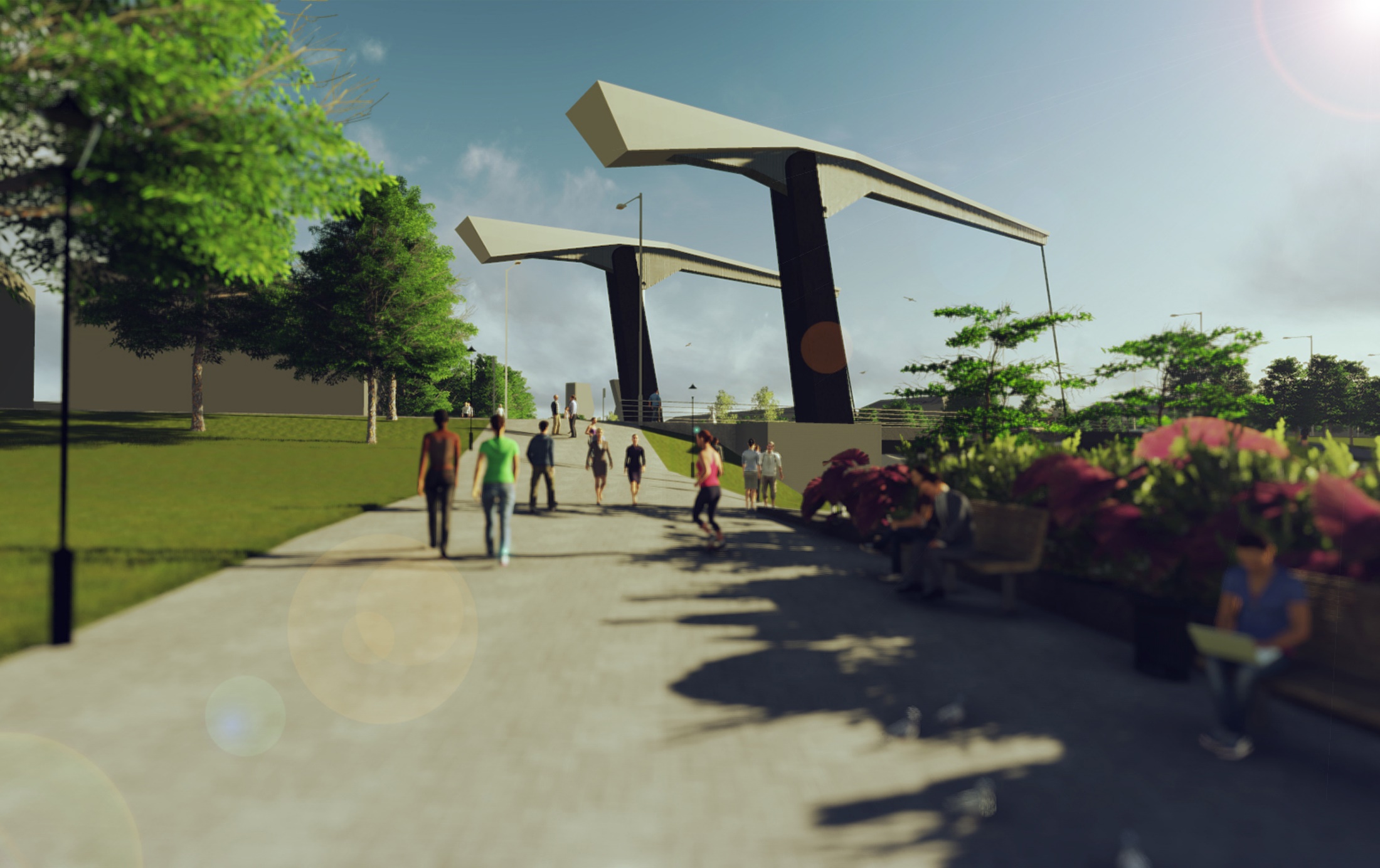 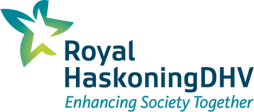 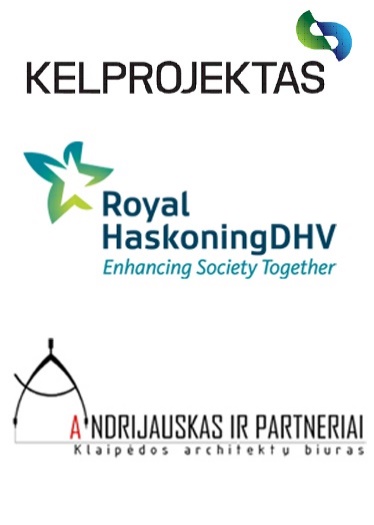 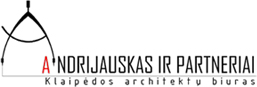 20
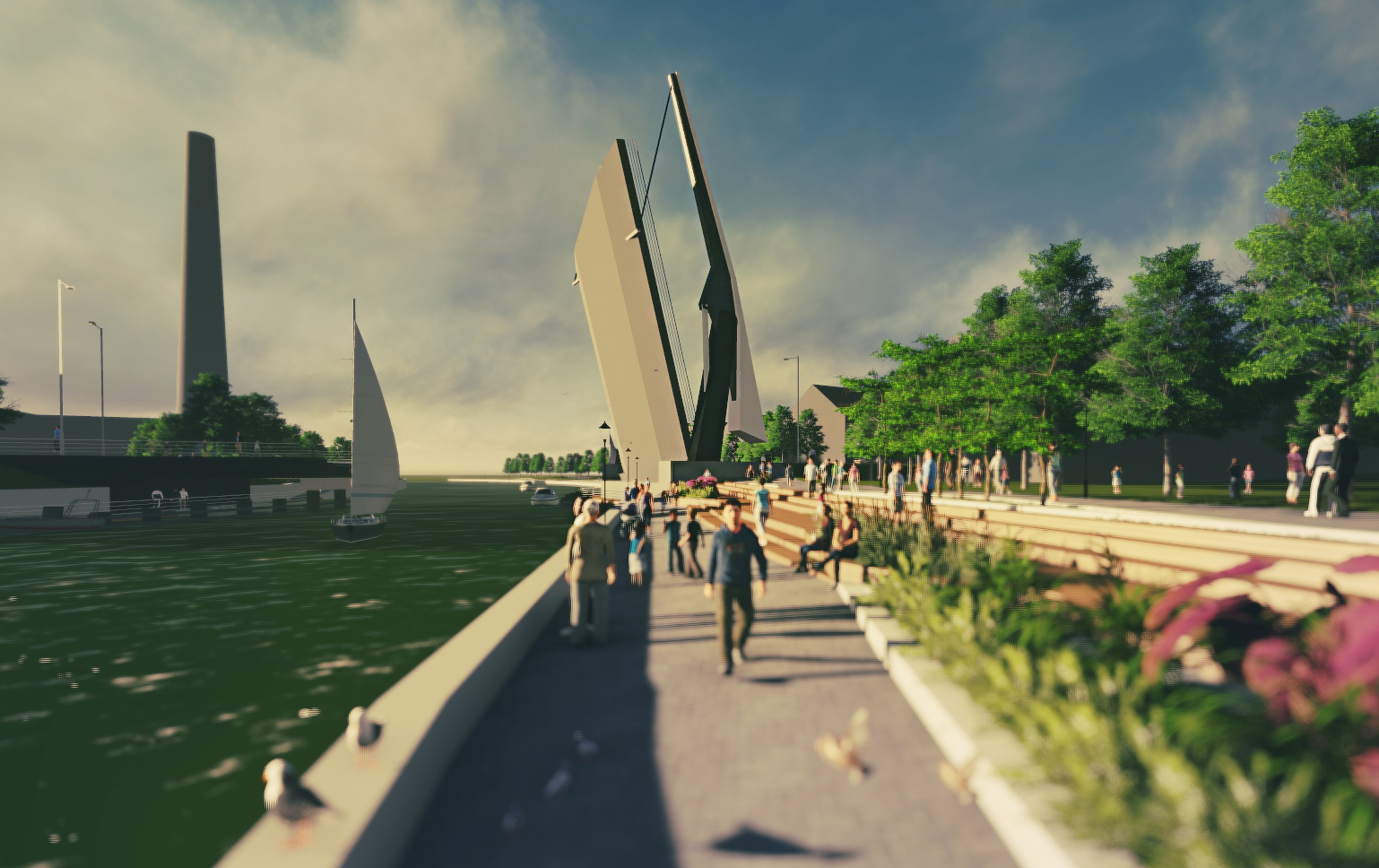 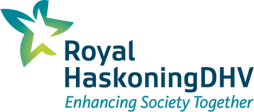 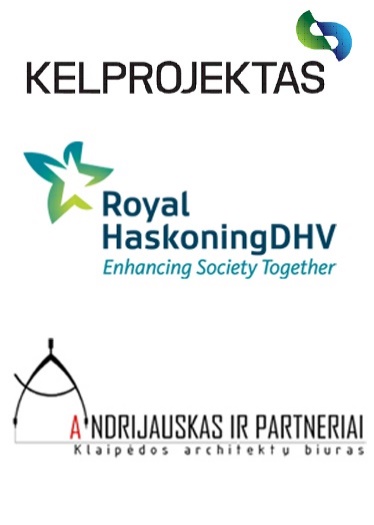 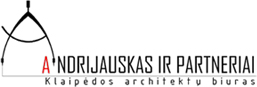 21
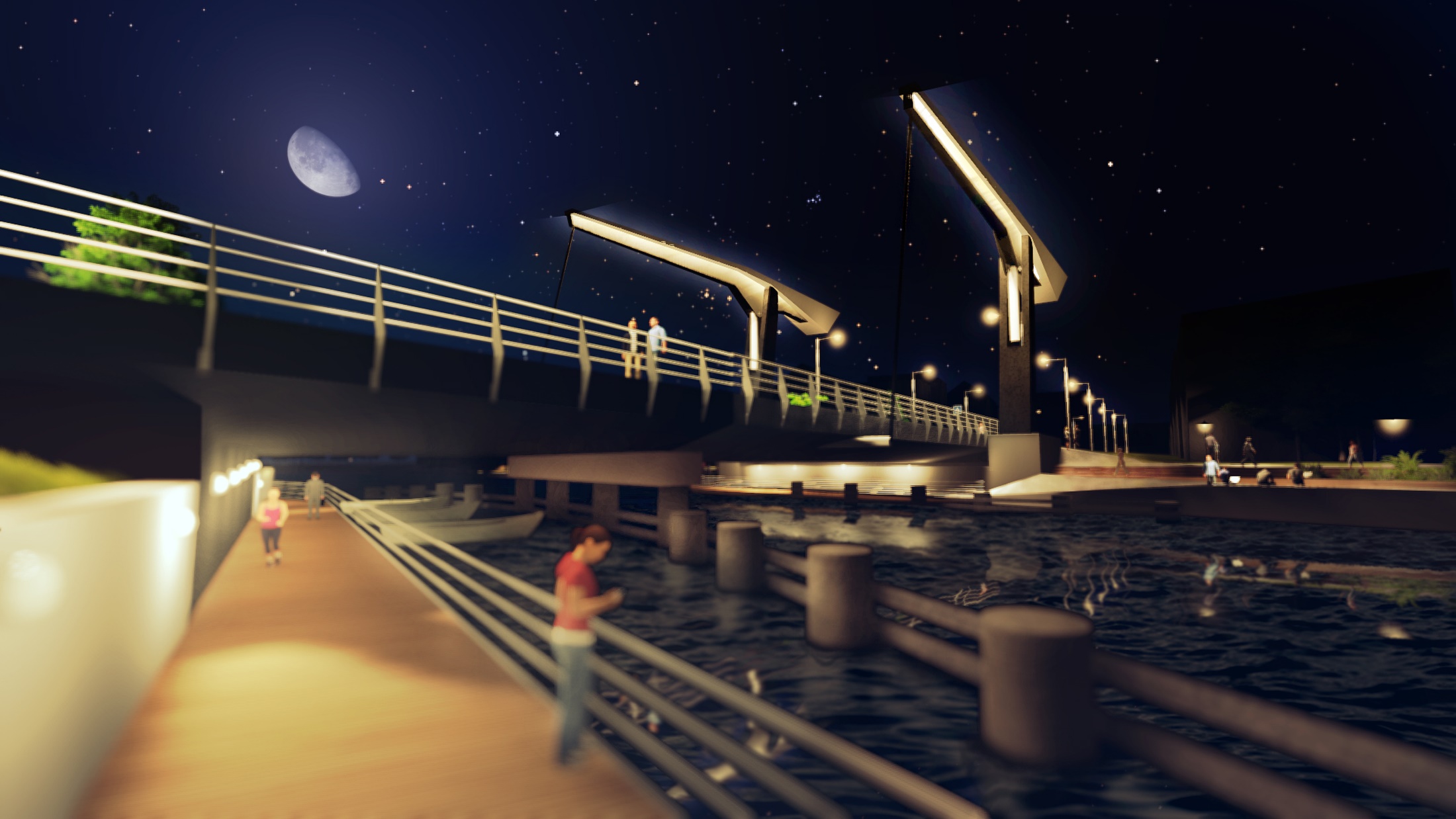 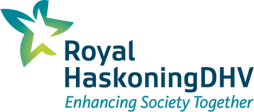 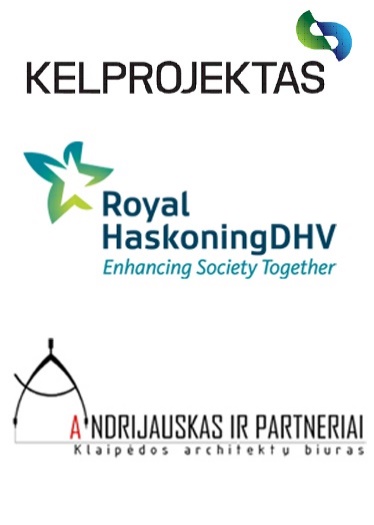 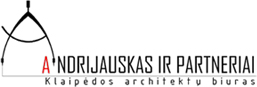 22
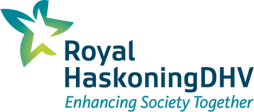 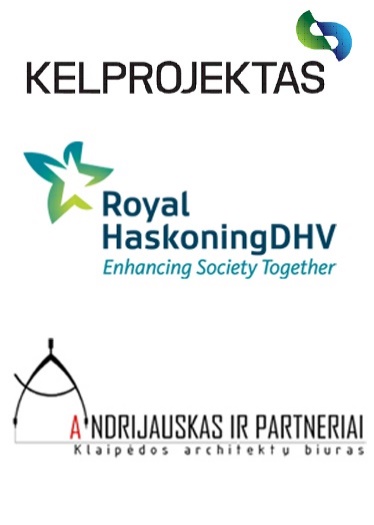 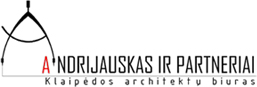 23